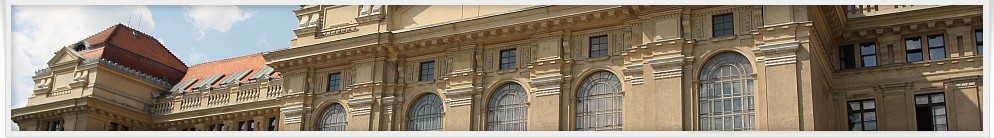 A Debreceni Egyetem hallgatói vonzáskörzete
Németh Szabolcs – I. éves PhD hallgató 
DE-AGTC
Az előadás felépítése
A Debreceni Egyetem története és képzési rendszere
A kutatás rövid ismertetése
Az eredmények térképi ábrázolása
Konklúzió
A Debreceni Egyetem Története
Debreceni Református Kollégium (1538)
1912. XXXVI.tv. Debreceni magyar királyi Tudományegyetem (1914)→ három karral
1945: Debreceni Tudományegyetem
1952: Kossuth Lajos Tudományegyetem
1945-52: „feldarabolódás” időszaka
1980: újraegyesítés gondolata
1991: Debreceni Universitas Egyesülés
2000. Január 1.: Debreceni Egyetem
Debreceni Egyetem
Jelenleg 15 karból áll: - Állam és Jogtudományi- Általános Orvostudományi- Bölcsészettudományi- Egészségügyi - Fogorvostudományi- Gazdálkodástudományi és Vidékfejlesztési- Gyógyszerésztudományi - Gyermeknevelési és felnőttképzési- Informatikai - Közgazdaság- és gazdaságtudományi- Műszaki - Mezőgazdaság-, Élelmiszertudományi és Környezetgazdálkodási- Népegészségügyi- Természettudományi és Technológiai- Zeneművészeti
Tangazdaságok, kutató intézetek, gyakorlóiskolák és klinikák is kapcsolódnak az Egyetemhez
Debreceni Egyetem - Oktatás
31 160 hallgató (2010. októberi statisztika szerint)
Alapkézés (63)
Mesterképzés (68)
Osztatlanképzés (4)
Hagyományos főiskolai képzés
Hagyományos egyetemi képzés
PhD képzés (25 doktori iskola)
Szakirányú továbbképzés (116)
Felsőfokú szakképzés (21)
Felnőttképzés
A Debreceni Egyetem Vonzáskörzete
Kutatás lépései
Vizsgálat tárgyának meghatározása
Hipotézis
Módszertan
Adatforrások: Debreceni Egyetem, www.felvi.hu
Adatformázás
Térképi megjelenítés
Konklúzió
A felvett hallgatók állandó lakóhelyük alapján (2010)
fő
Forrás: Saját szerkesztés a DE adatai alapján
A hallgatók állandó lakóhelyük alapján (2010)
fő
Forrás: Saját szerkesztés a DE adatai alapján
A Debreceni Egyetem kistérségi vonzáskörzete (2010)
%
Forrás: Saját szerkesztés a DE és a felvi.hu adatai alapján
Konklúzió
Régión belüli vonzás nem teljesen homogén - Jászberényi (6,48%), Szolnoki (9,38%),Kunszentmártoni (6,64%), Mezőtúri (8,94%)
Régión kívüli vonzás: a legerősebb az Észak-magyarországi régióban- Bodrogközi (27,55%), Sárospataki (23,57%), Tokaji (22,60%), Szerencsi (21,01%), Tiszaújvárosi (24,30%), Abaúj-Hegyközi (23,60%), Mezőcsáti (33,33%)
Régión kívüli vonzás: leggyengébb a Közép-magyarországi régióban- Pilisvörösvári (0,91%), Budapesti (1,05%), Ceglédi (4,38%) és a Dél-alföldi régióban- Szeghalomi (27,27%), Sarkadi (14,81%), Kiskunmajsai (0%)
MAX: Derecske-Létavértesi (88,07%)
Debrecen: 2665 hallgatóból 2027 hallgató (76,06%)
Határon átnyúló vonzástér
Felvett külföldi hallgatók száma (2010)- teljes képzési skálán (osztatlan, PhD, BSc, MSc, FSz, stb.)
Határmenti országok hallgatói (2010)
Forrás: Saját szerkesztés DE adatai alapján
Külföldi hallgatók száma (2010)
Forrás: Saját szerkesztés a DE adatai alapján
Kutatási tervek
A többi egyetem hozzácsatolása a vizsgálathoz
Településszintű lebontás
Idősoros vizsgálat
Határmenti országok vonzáskörzet vizsgálat
Köszönöm megtisztelő figyelmüket!